Výroba kyseliny mléčné pomocí Lactobacillus delbrueckii
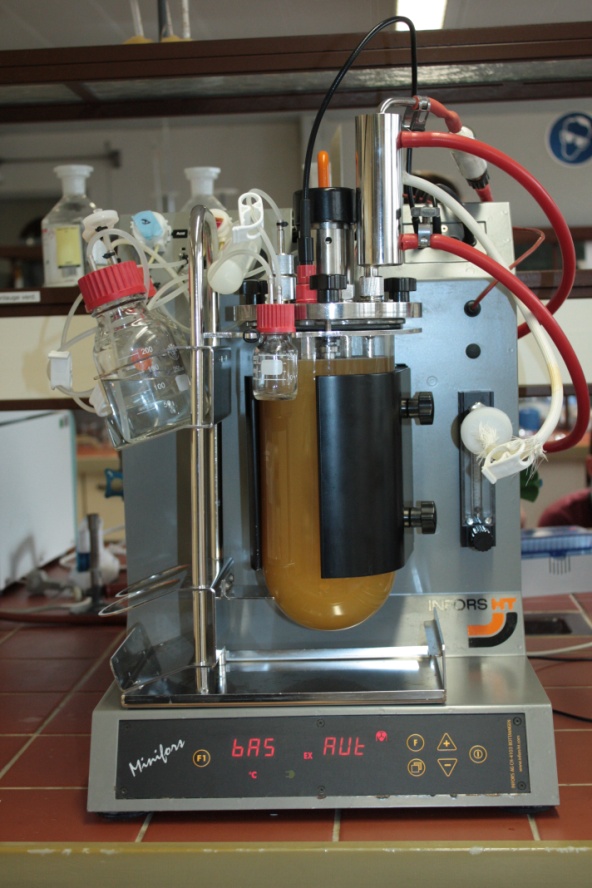 1. Výroba živného média
1.1	V 1l destilované vody rozpusťte:

 Proteose Peptone č. 3				          10,0 g
 Hovězí extrakt			             	          10,0 g
 Extrakt z kvasnic			                    	            5,0 g
 D-Glukóza			            			          20,0 g
 Polysorbát 80				      		1,0 g
 Citrát amonný			                  	            2,0 g
 Citrát sodný                		  	                        5,0 g
 Síran hořečnatý		  	                                    0,1 g
 Síran manganatý					         0,05 g
 Dihydrogenfosforečnan draselný                                  2,0 g
   (pH = 5,4 ± 0,2 při teplotě 25°C)
Sterilizace
1.2	Zahřívejte v autoklávu po dobu 20 minut při teplotě 121°C
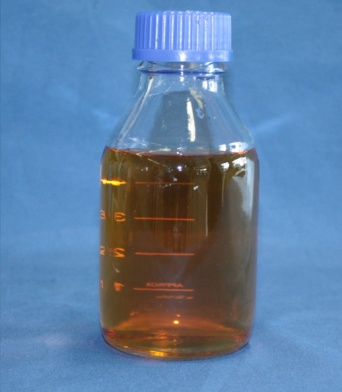 2. Příprava nočního živného média
2.1 	Naočkujte 200 ml živného média 100 µL bakterií Lactobacillus delbrueckii nebo Lactobacillus plantarum.
2. Příprava nočního živného média
2.2  	Inkubujte přes noc při teplotě 37°C, dokud není viditelný zákal
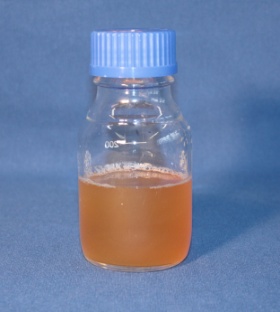 3. Příprava fermentace
3.1  Fermentace probíhá po dobu dvou dní za podmínek:
37 °C  (např. ve vodní lázni)
Míchání 100 rpm
-    pH v rozmezí 5,0 – 6,0
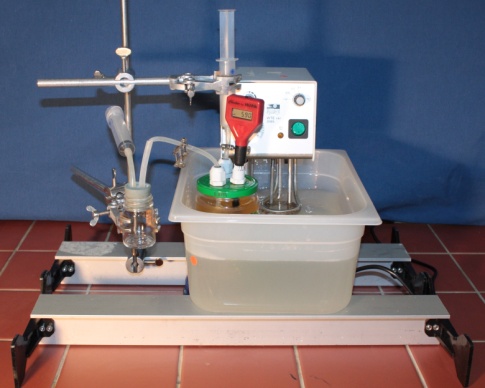 3. Příprava fermentace
3.2 	Smíchejte fermentační médium s nočním médiem v poměru 10 : 1

Úkol 1: Na začátku změřte sondou optickou denzitu při vlnové délce 600 nm a koncentraci k.mléčné při vlnové délce 340 nm
4. Fermentace
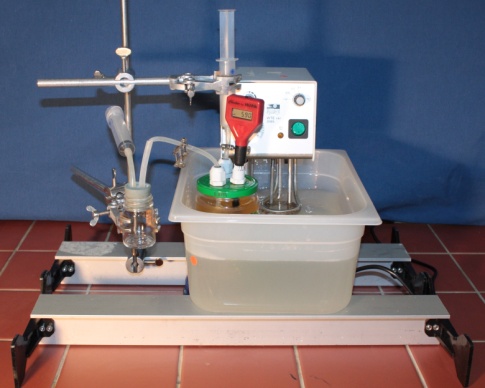 4. Fermentace
4.1	Fermentujte po dobu dvou dní při teplotě 37°C a pH 5,5
Pro neutralizaci vzniklé k.mléčné přidejte 2M NaOH
4. Fermentace
Úkol 2: Každé dvě hodiny změřte sondou optickou denzitu a koncentraci jak glukózy, tak k. mléčné
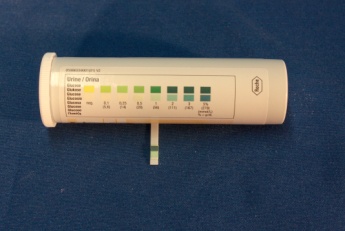 4. Fermentace
Když je glukóza spotřebovaná, nakrmte médium roztokem glukózy (180g/l) tak, aby výsledná koncentrace byla 10g/l